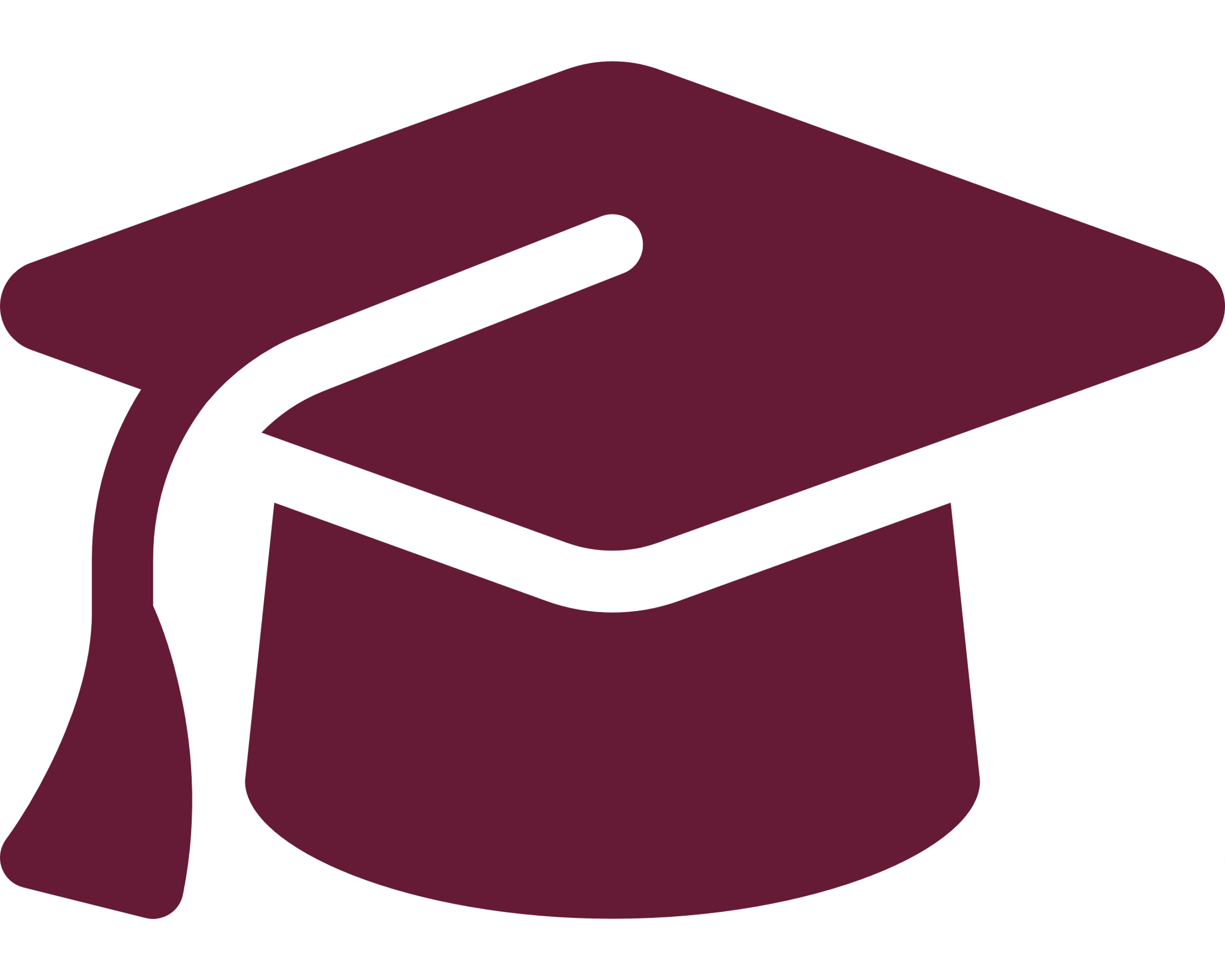 Editing YourCompleted Application
Undergraduate Application
Instructions for Ontario High School Students
www.ouac.on.ca/undergrad-guide
After You Have Applied
You can log back in to your application to:

Pay your application fee, if you have not already done so.
Review all the application information you provided to the OUAC.
Make changes to your personal information and program choices (once your fees have been received and processed).
Respond to university offers of admission.
Accessing Your Completed Application
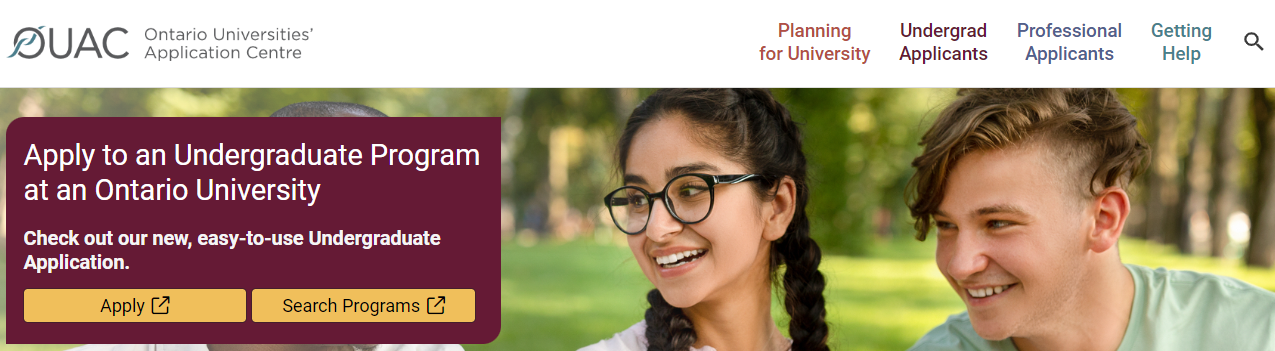 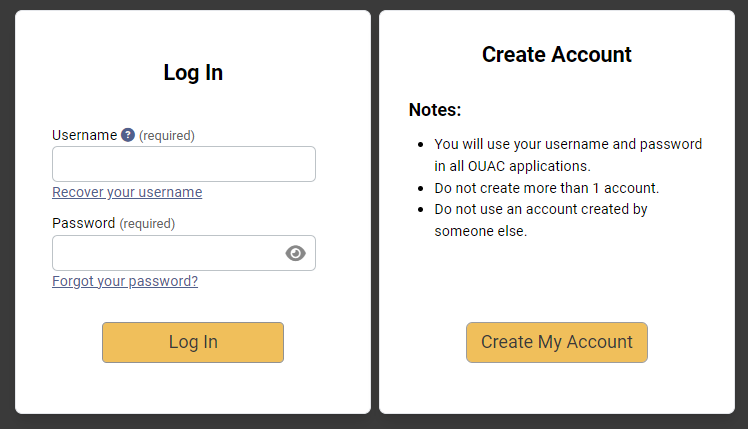 Use the same URL that you used to access the application for the first time: www.ouac.on.ca/undergrad-guide.
Changing Your Method of Payment
If you chose online banking as your method of payment, you can change to pay by credit or debit card after 1 business day.
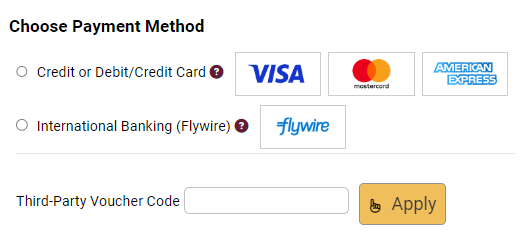 Note: During peak times, it can take up to 1 week to process your application once you submit payment. After that time, you can log in to your application to review or make changes.
[Speaker Notes: It will take 1-3 business days or up to 1 week during peak times to process your application once you submit payment.]
Modifying Your Application
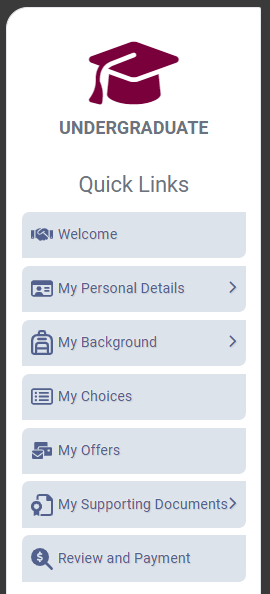 Use the Quick Links menu to navigate between sections.
Change Personal and Contact Information (1 of 2)
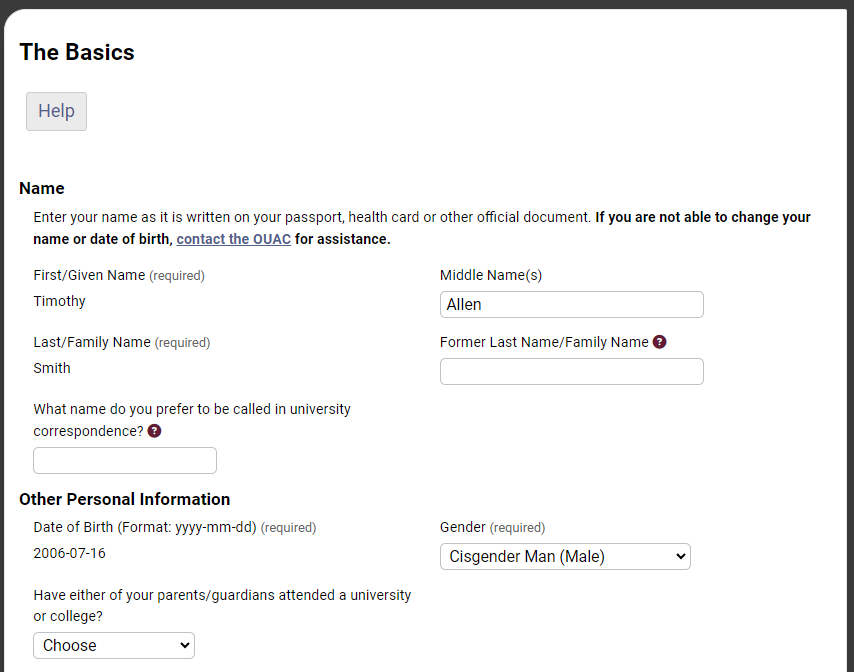 You are not able to change your first name, last name or date of birth. 
If this information needs to be changed, contact us at: undergrad@ouac.on.ca.
Change Personal and Contact Information (2 of 2)
Verify that your email address is correct. Add your university choices to your email account’s “contact” or “safe senders” list to ensure that all messages are delivered to your inbox.
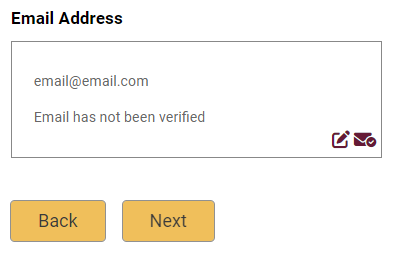 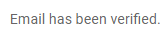 As you make edits to your application information, be sure to submit all changes.
[Speaker Notes: Email is the primary method of communication for the OUAC and the universities.]
Adding New Programs
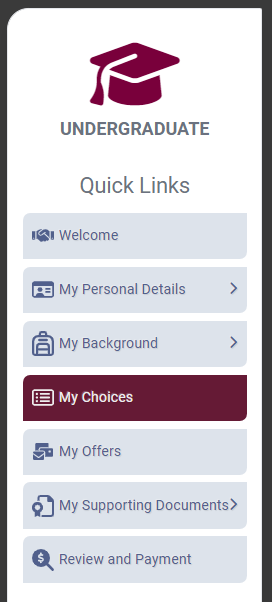 Click “My Choices”, select the program you want and enter the program details.
Click “Save Program”.
You will then be returned to the My Choices page.
Withdrawing an Existing Choice
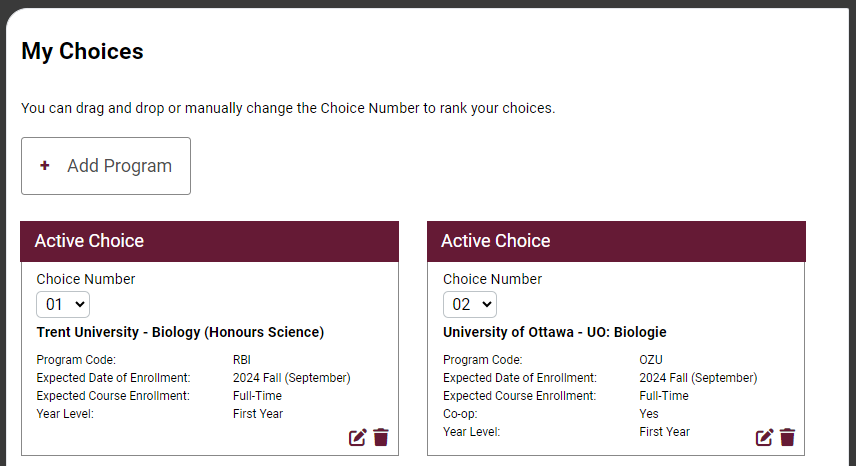 Click the trash can icon to withdraw your choice.
Making Changes to Your Existing Choices
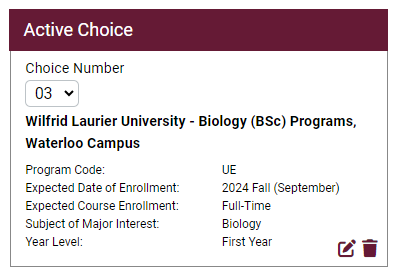 To change details of an existing choice, click the edit icon.
For a university or program choice that is already on your application, you may change only the details that you specified initially.
Note: If you have an active offer or have accepted a university offer of admission, you will not be able to change the program details.
Responding to a University Offer of Admission
To respond to a university offer of admission, click “My Offers” then click the eye icon.
You can choose an offer or alternate offer.
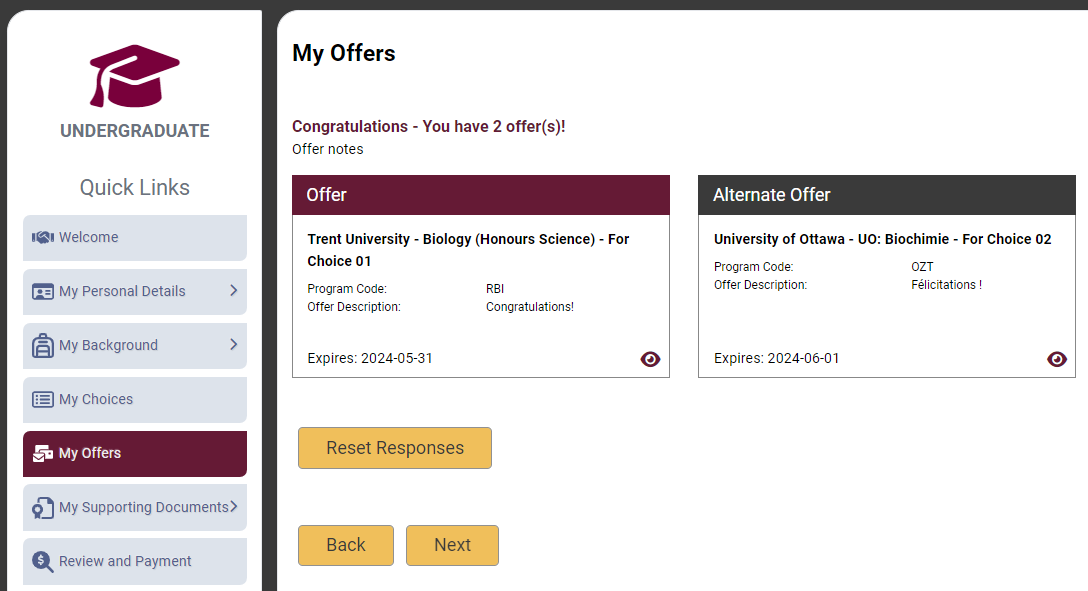 Accept or Decline the Offer
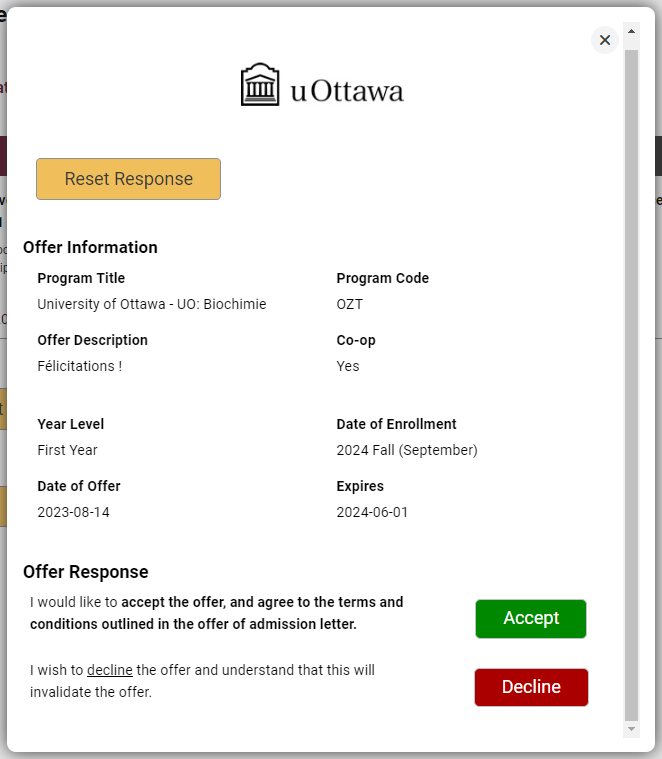 To respond to an offer, click “Accept” or “Decline”.
[Speaker Notes: Note: The “Decline” option is not available for all universities.]
Cancelling an Offer of Admission
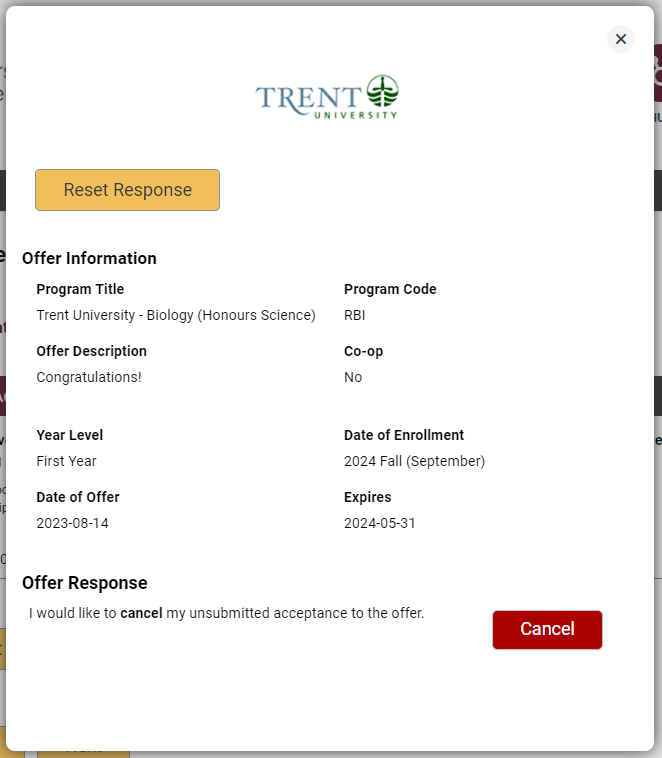 To cancel a previously accepted offer of admission, click “Cancel”.
[Speaker Notes: Click the “Cancel” icon for the accepted offer on the My Offers page to get to this page, where you can cancel your acceptance of the offer.]
Submitting Responses
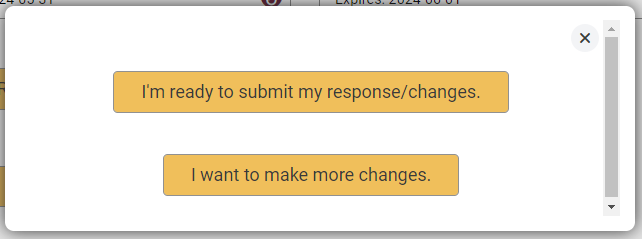 You will have 2 options to proceed. Click “I’m ready to submit my response/changes” to proceed to the Review and Payment page or click “I want to make more changes” to make more changes.
Complete the Review and Payment Process
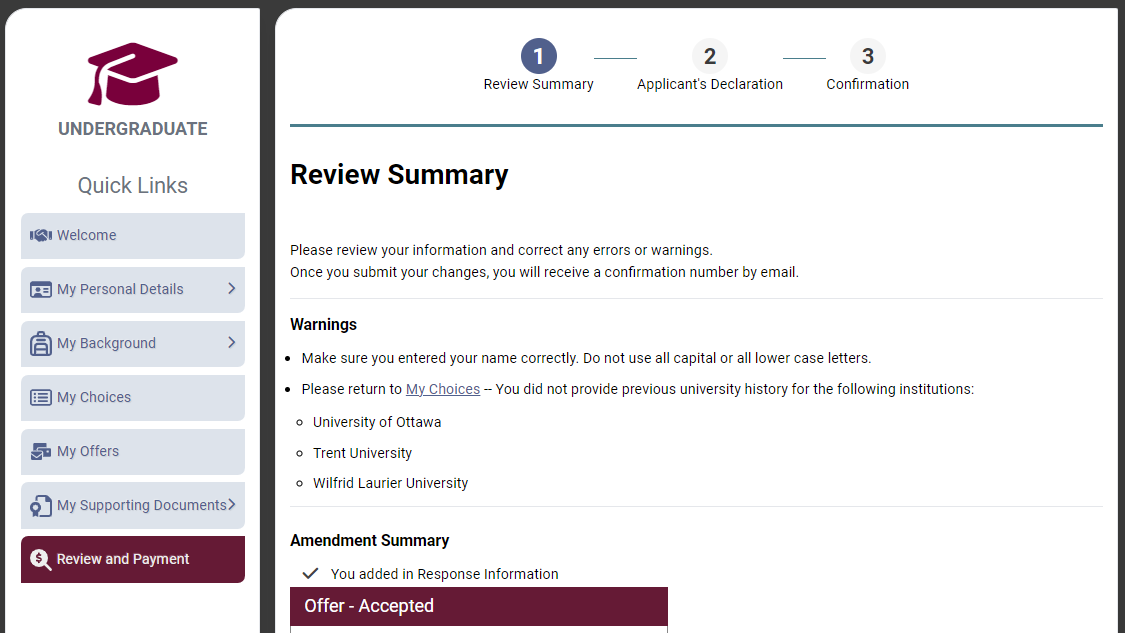 Click “Review and Payment”.
You must complete this step for the OUAC and the universities to receive your changes and/or responses.
[Speaker Notes: There is no fee for submitting a response to an offer of admission.]
Finalizing Your Changes
Review your Summary of Changes carefully.
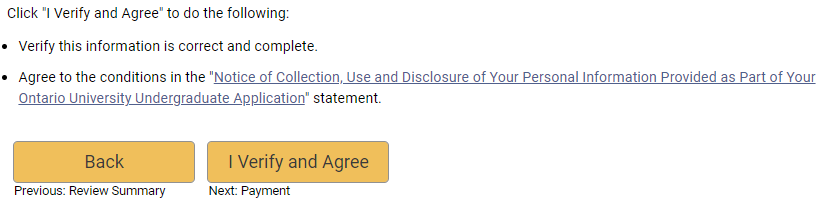 Satisfied with your changes? Click “I Verify and Agree” to continue.
Payment
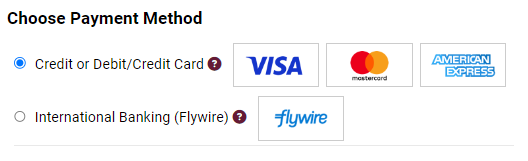 You must pay for your changes by credit or debit card.
[Speaker Notes: There is no charge for submitting a response to an offer of admission.]
Confirmation of Changes
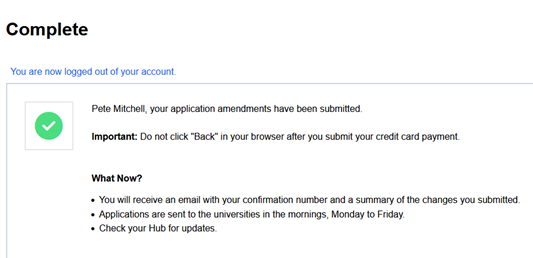 When you see this screen, it means you have successfully submitted your changes to your application or responses to offers of admission to the OUAC.
Responses
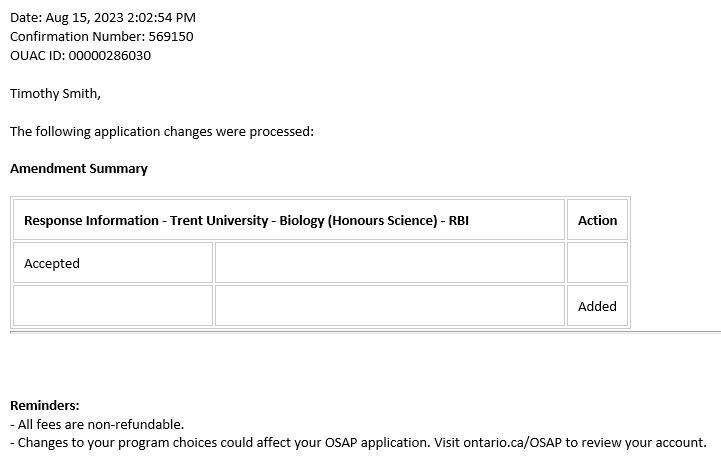 Log back in to your account after 1 business day to verify your responses and check your email inbox for confirmation of your submitted response.
Note: You will receive only 1 confirmation number by email for all changes or responses to offers made within the same session.
Need Help?
Read the FAQ section on our website at: www.ouac.on.ca/faq.

Contact us:
OUAC170 Research LaneGuelph ON  N1G 5E2

Telephone: 519-823-1063
Fax: 519-823-5232 
Email: undergrad@ouac.on.ca 

Website: www.ouac.on.ca/undergrad-guide
[Speaker Notes: Help with the application is available in several places, including the FAQs section on our website and from Applicant Services. You should refer to the Undergraduate Application Guide available online for important details. 

You should also visit OUInfo at www.ontariouniversitiesinfo.ca to find and compare Ontario university programs, and research residences, scholarships, admission requirements and more.]